Controlling How the Cookie Crumbles Symposium
Educating and Empowering Entrepreneurs
Sponsored by The Carter Malone Group
February 22, 2014

Floyd Tyler, Presenter
PreserverPartners
Alternative asset management firm started in 2009 

Focus on alternative investments (i.e. Hedge Funds and Unconventional Strategies)

40 accredited institutions and wealthy individuals as clients

Top 10% performance record
Hedge funds have cumulative returns of 35% and 53% respectively since inception.
Why I Started Preserver?
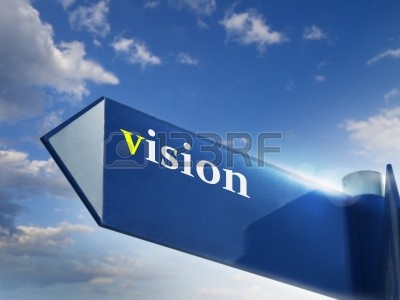 Possessed several entrepreneurial traits (self-sacrifice, need for achievement, independent, resilient)
Self-determination
Build a better product and business
Prove a vision
Potential to build wealth
Years of Research:  Idea/Concept
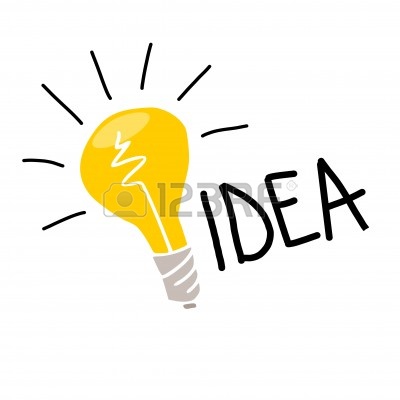 Developed a winning idea that solved a real problem
Improve investor experience:  Purchase, Delivery, Use
Improve investor utility:  Convenience, Simplicity, Risk

Positive feedback from industry professionals and prospects 

Research industry, business/investment models of competitors and customers trends

Unique value proposition
Research and Planning:  Self and Team Assessment
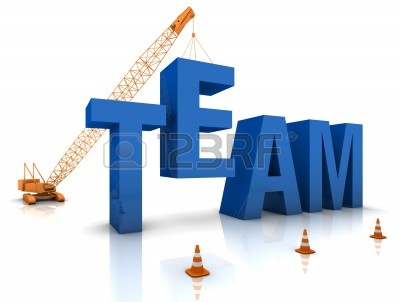 Why I was positioned to do it?
Personality, aptitude and credentials
Experience and skills 
Relationships/network

What team/resources were needed?
Financial/accounting/compliance
Legal/regulatory
Sales and marketing
Research and Planning:  Identified Service Partners
Establish a banking relationship for:
Secured lending
Deposit accounts/credit lines

Identify good accountant and auditor with industry expertise

Find a good lawyer with industry expertise

Sought high quality service partners that could lend creditability to a new firm
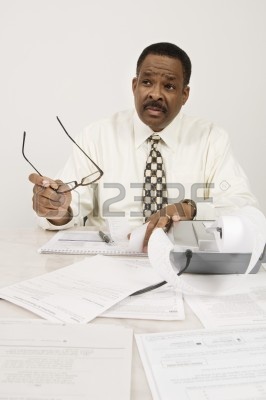 Financial Planning:  Prepare Personally
Live well below means

Saved large portion of salary and bonuses for 4 years prior

Managed personal credit proactively for high score

Set aside funds to run business and household for 3 years each
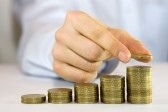 Financial Analysis Confirmed Low Risk
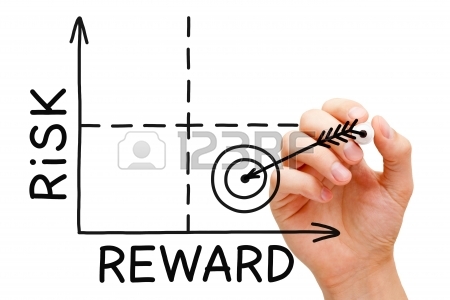 Long-term equity capital to handle early losses and mistakes

Attractive business economics and low capital requirements

Conservatively reach profitability and positive cash flow in year 3

Addressed the common reasons for business failure
Execution:  A ‘Low Risk’ Venture
Self-financed with equity capital
No owner equity draws in the first couple of years

Shared office space for first 16 months; Bought used furniture
Used cloud-based technology 
Limited initial investment in full-time staff 
Negotiated discounts with service providers based on growth

Set timelines for business performance
Set maximum capital outlay for business to allow “career reboot” if unsuccessful
Setbacks and Challenges
Initial seed investor backed out one month before start
Founder had 2 year non-solicitation agreement
Started in middle of recession and during market turmoil

New, small firm in unconventional industry

New, unproven investment strategy 

Sales cycle is long

3-5 year track record required by most investors
How We Have Distinguished Ourselves
Product performance:  Top 10% 

Stressed competitive advantage and key differentiation in all communications with prospects, media and investors

Unique value proposition addresses investor pain points
Positioned for Future
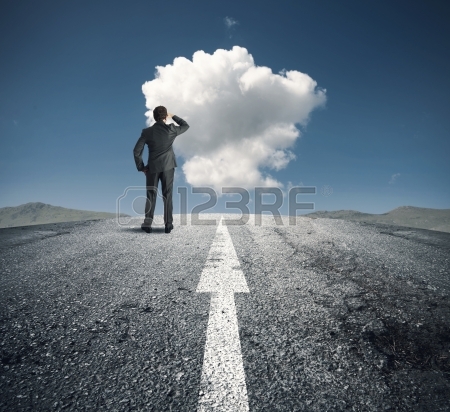 Focus on product performance

Build-out team and operational infrastructure

Manage financials for long-term sustainability

Reinvest in sales, marketing and public relations
Wealth-Building Goals
Multiple Income Streams
Diverse Asset Portfolio
She Did It! You Can Too!
Ms. Osceola McCarty saved over $600,000 doing laundry in Hattiesburg, MS. 

“I live where I want to live, and I live the way I want to live. I planned to do this. I planned it myself.”